Pfarrexxx
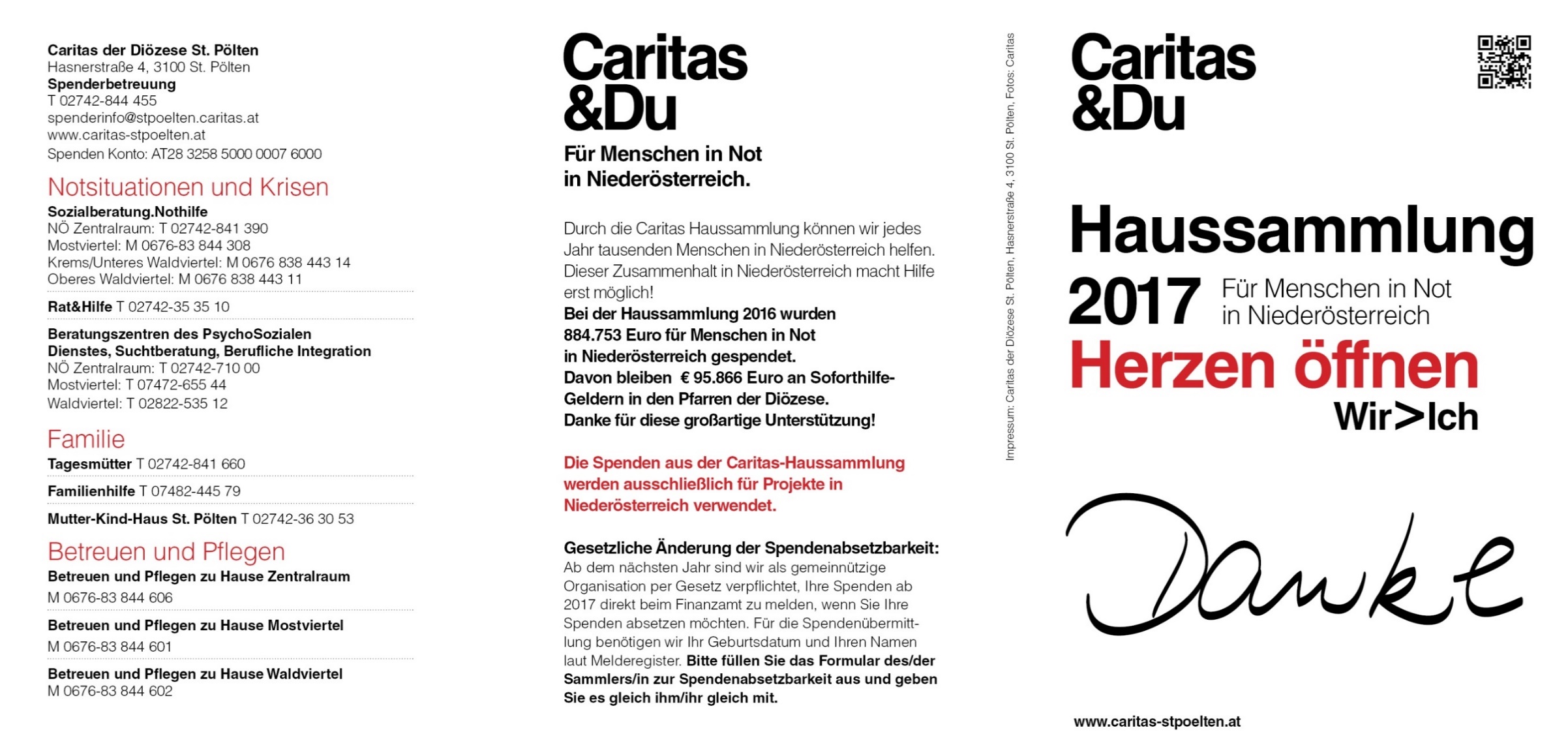 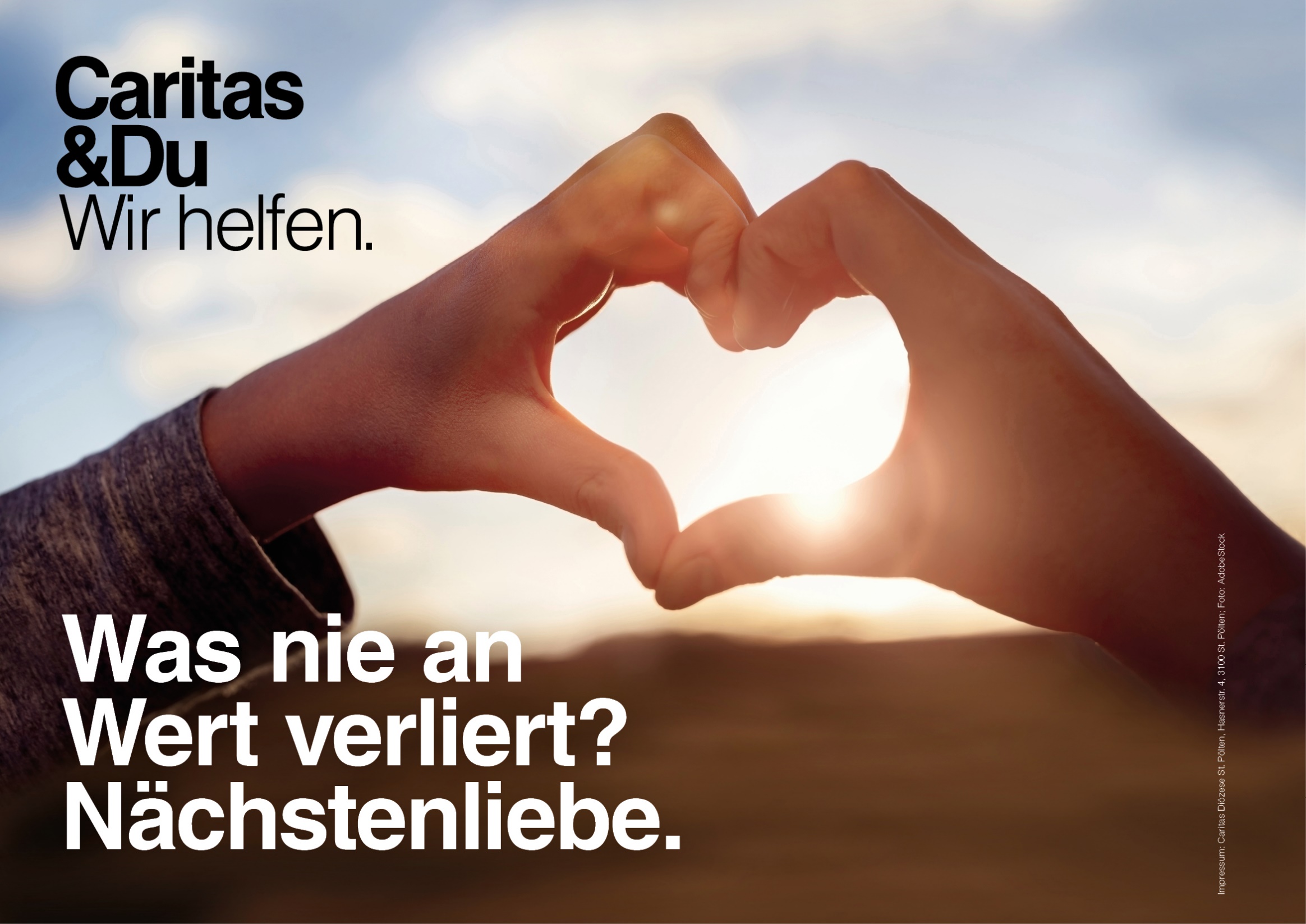 Nächstenliebe verliert nie an Wert
Nächstenliebe wird konkret im Teilen, Teilen von Zeit, Ideen, Herzenswärme, Gemeinschaft, Menschenfreundlichkeit – und ja: auch Geld.
Gemeinsam helfen Pfarren und Caritas Menschen in Not in Niederösterreich. Pfarrgemeinden stellen durch die Haussammlung die finanzielle Grundlage für das gemeinsame Netz der Nächstenliebe zur Verfügung.
Fragen für Ihren Hausbesuch
Wie geht es Ihnen? 
Eine bewusste Begegnung, ein freundliches Wort: 
Die Caritas-Haussammlung ist eine Gelegenheit, 
mit Menschen ins Gespräch zu kommen.
Brauchen Sie Unterstützung? 
Der schnelle Weg zur Hilfe: www.caritas-wegweiser.at
Möchten Sie für Menschen in Not in der Region spenden? 
Mit Ihrer Spende helfen wir Menschen in akuter Not hier im Ort und darüber hinaus.



Die Not wohnt bei dir im Ort.
Die Hilfe auch.
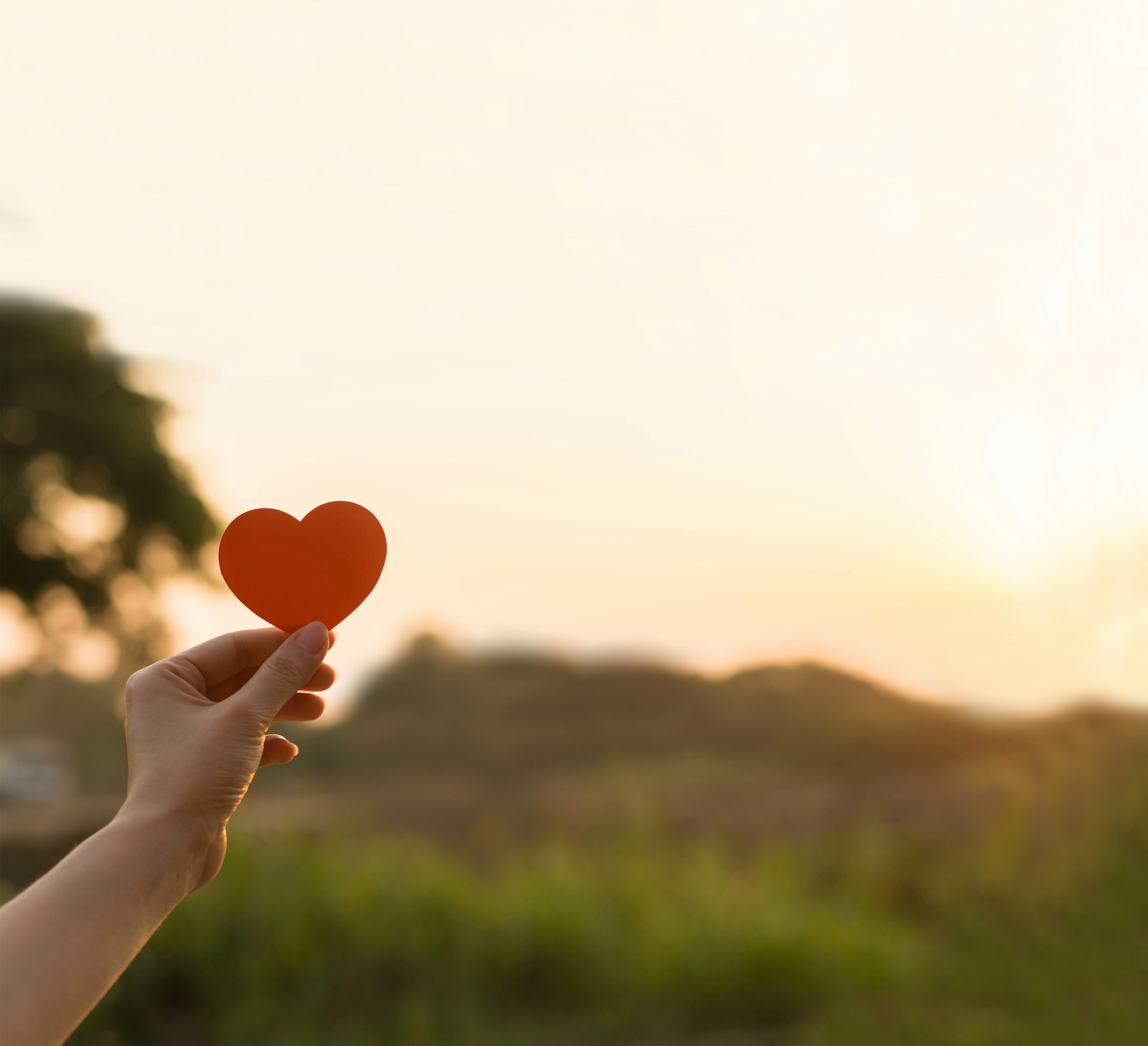 Dafür sammeln Sie 2023
Als Haussammler*innen 
ermöglichen Sie Hilfe für Menschen in schwierigen Lebenssituationen und Notlagen.
Hilfe in akuten Notlagen
Die Teuerungen sind besonders für armutsgefährdete Menschen existenz-bedrohend. Auch Schicksalsschläge wie ein plötzlicher Unfall, Krankheit oder Naturkatastrophen reißen Familien von einer Minute auf die andere den Boden unter den Füßen weg. In diesen Fällen hilft die Caritas schnell und unbürokratisch mit persönlicher Beratung, der Übernahme von Energie- oder Mietkosten, carla-Bekleidungsgutscheinen und Katastrophen-Soforthilfe.


Die Not wohnt bei dir im Ort.
Die Hilfe auch.
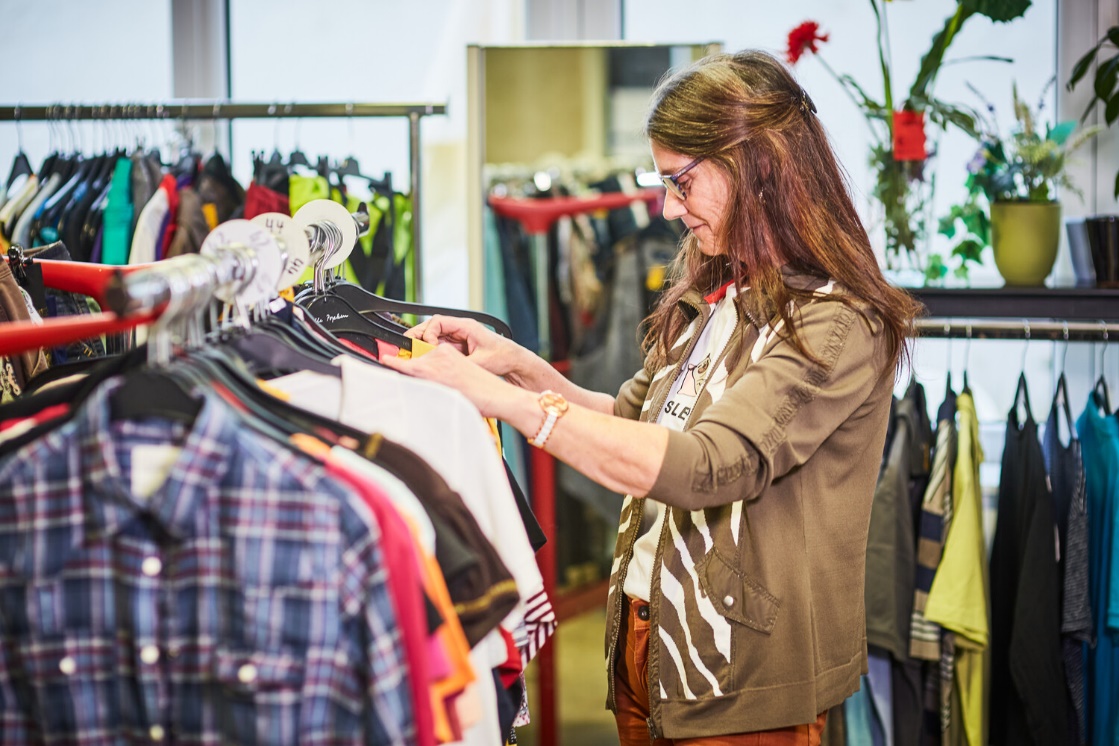 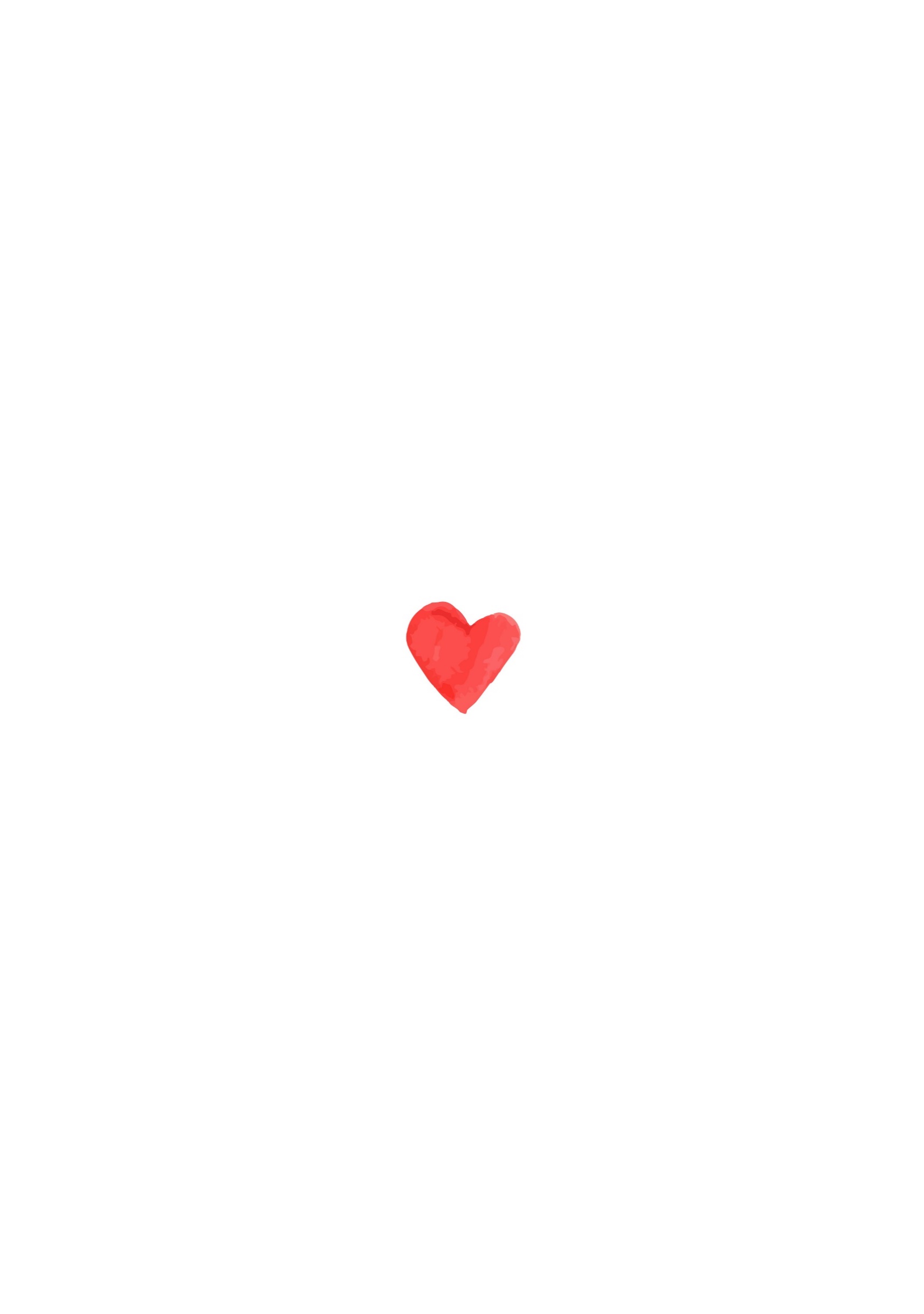 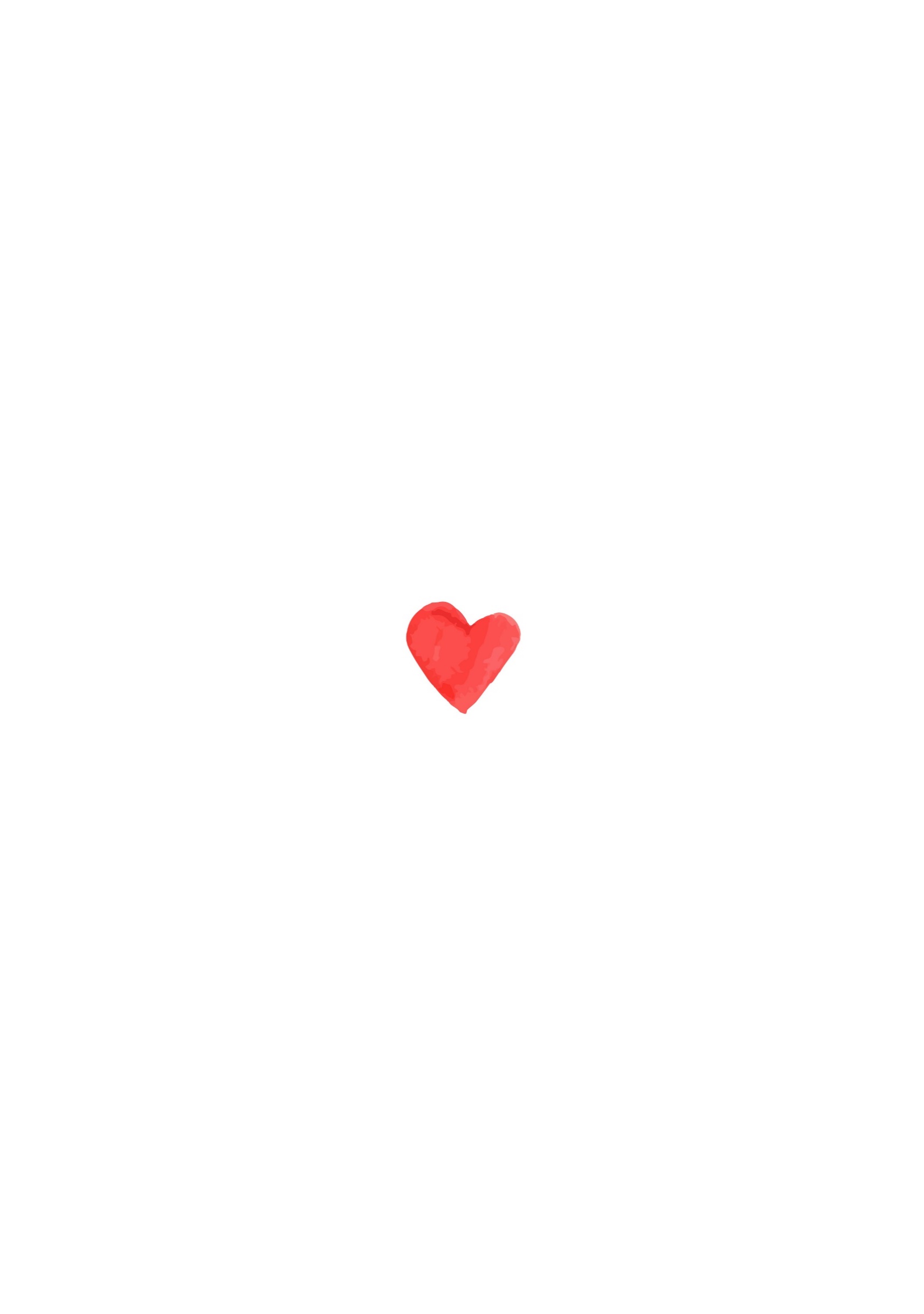 Begleitung bis zuletzt
Erkrankt ein Mensch lebensbedrohlich, gibt es oft Angst, Unsicherheit und viele Fragen – bei Betroffenen selbst, aber auch bei den Angehörigen. In dieser schwierigen Phase begleitet und unterstützt das Team des Mobilen Hospizdienstes der Caritas. Die ehrenamtlichen Mitarbeiter*innen hören zu, plaudern, lachen, leben ein Stück Alltäglichkeit mit und sind einfach da. Sie begleiten Menschen in ihrer letzten Lebensphase mit Kompetenz, Erfahrung und Menschlichkeit.


Die Not wohnt bei dir im Ort.
Die Hilfe auch.
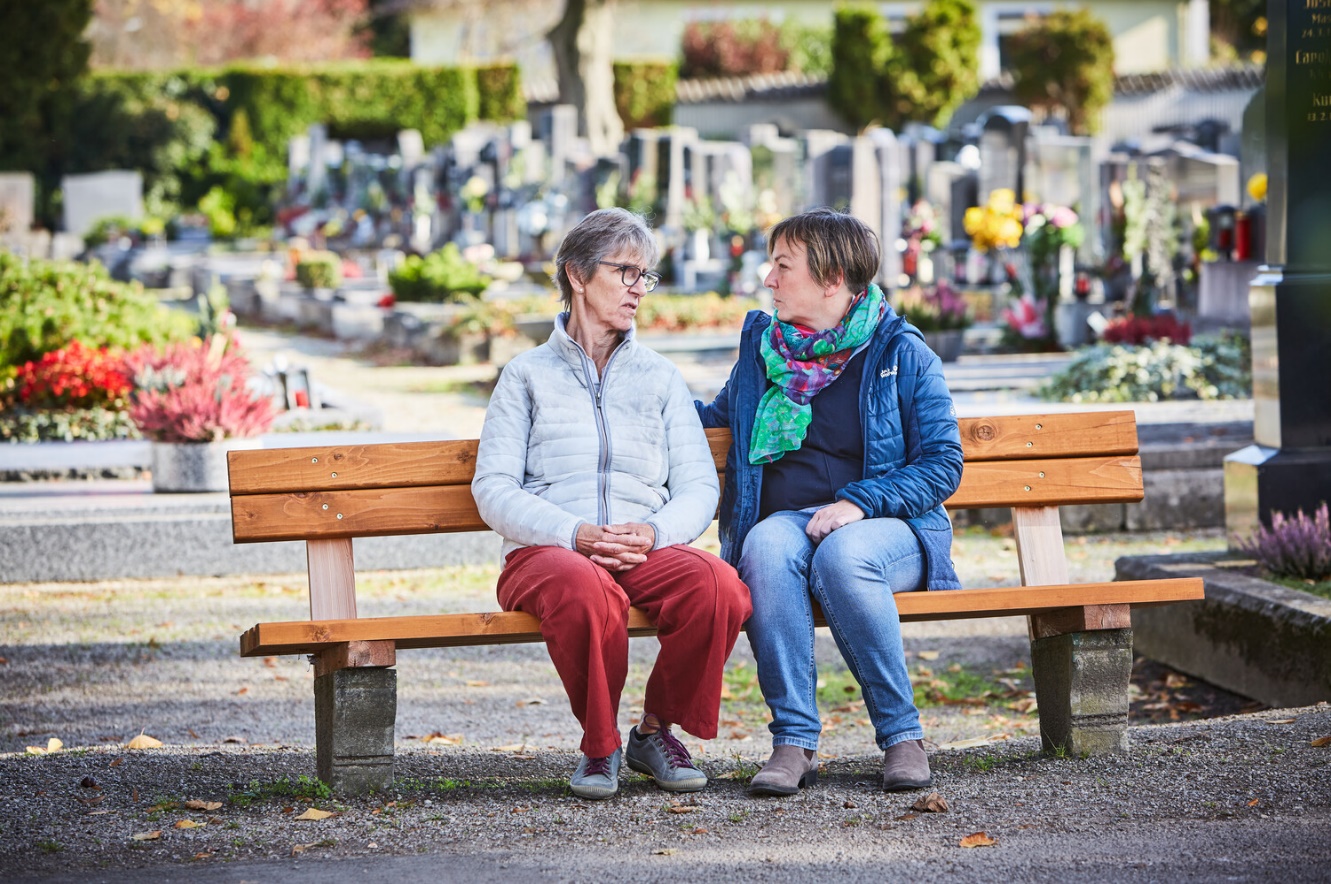 Leistbare Lebensmittel
Durch die steigenden Preise kommen viele Menschen finanziell stark unter Druck. Oft wissen sie nicht mehr, wie sie sich Lebensmittel leisten sollen. Damit Menschen mit geringem Einkommen ihren Lebensmittelbedarf decken können, hilft die Caritas mit ihren Sozialmärkten. Abgelaufene, aber qualitativ einwandfreie Lebensmittel werden zu stark reduzierten Preisen verkauft.


Die Not wohnt bei dir im Ort.
Die Hilfe auch.
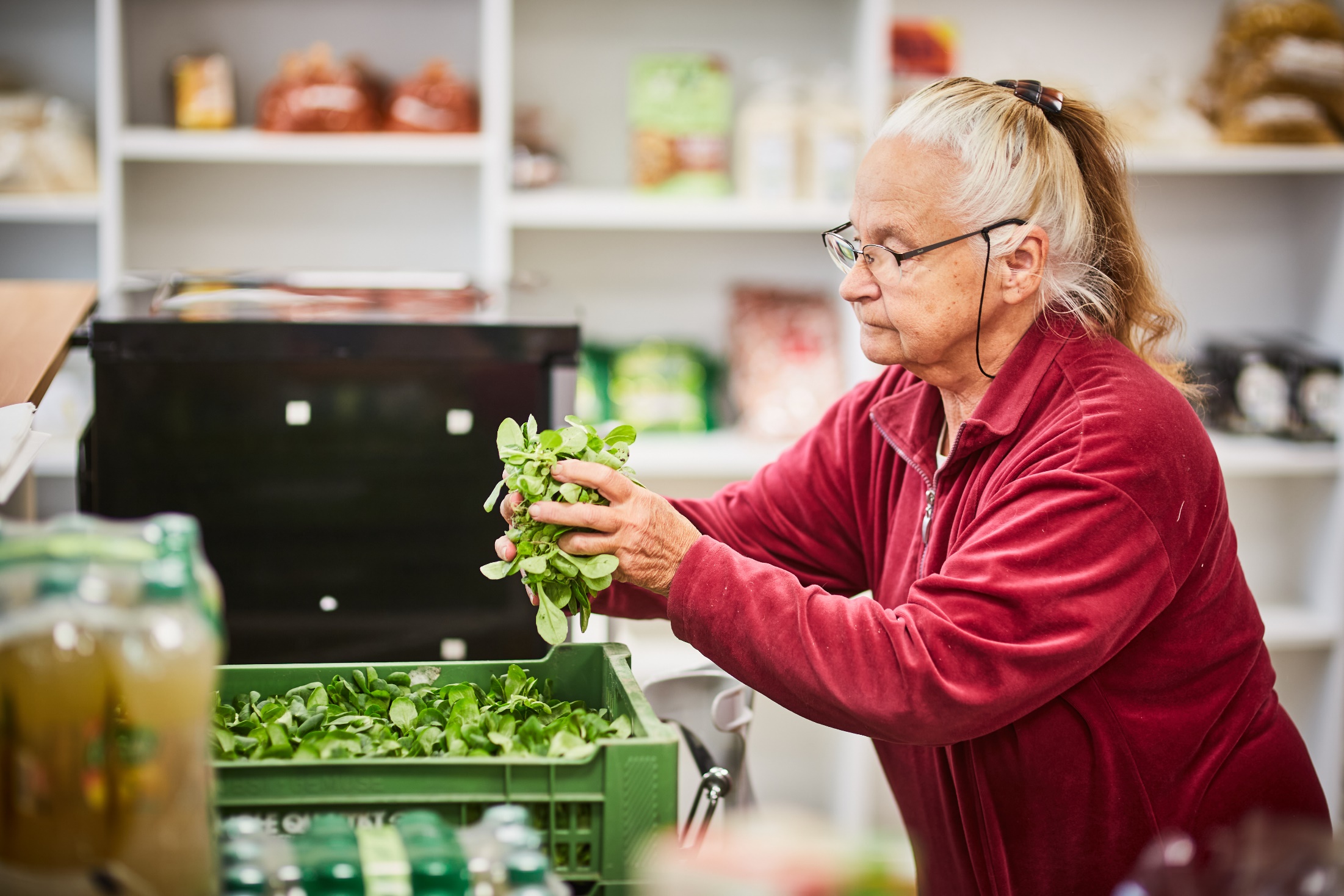 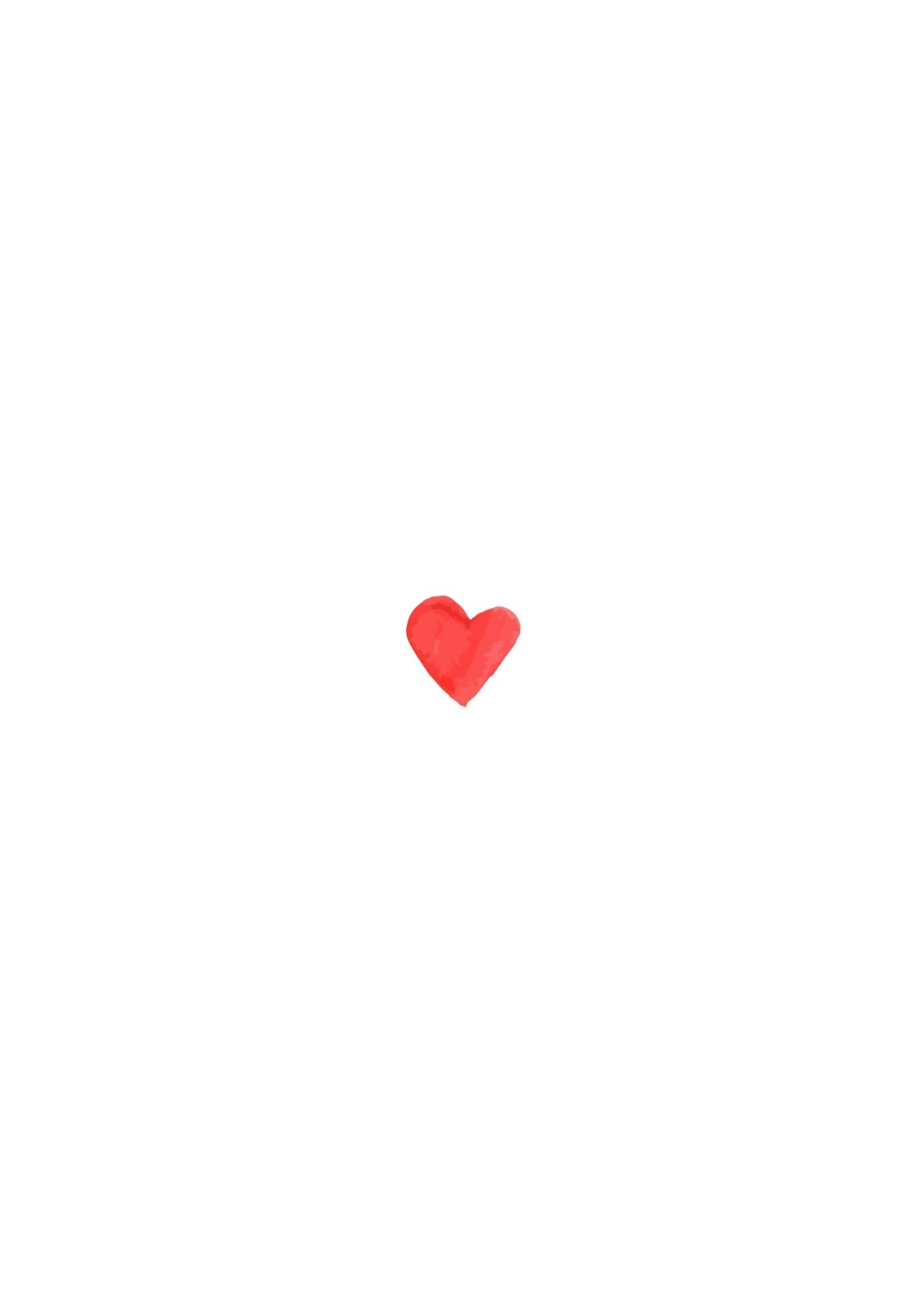 Kinder Zukunft schenken
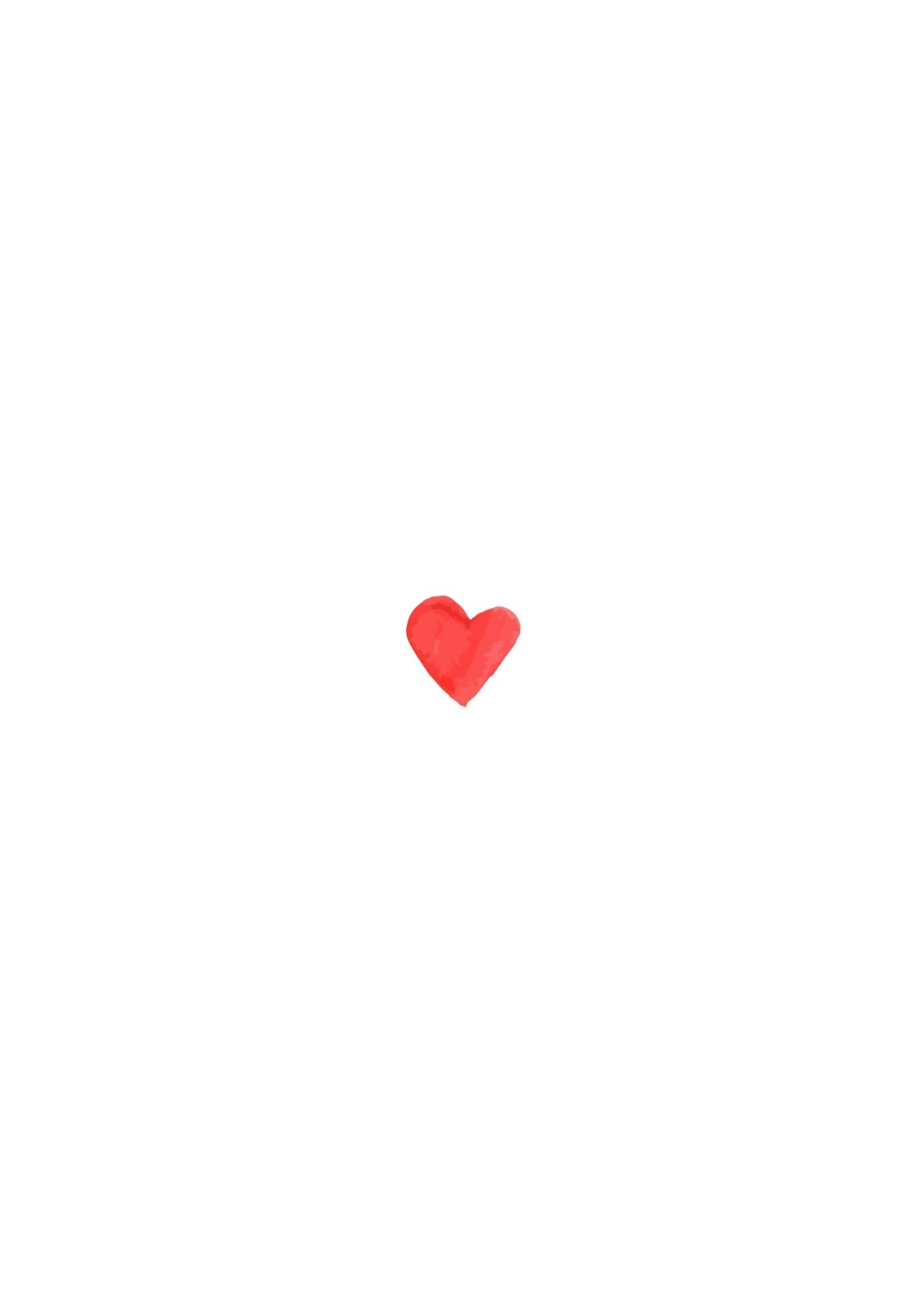 Kinder, die in Armut oder an der Armutsgrenze leben, brauchen unsere Unterstützung. Die Caritas hilft ganz konkret: Das Mutter-Kind-Haus bietet jungen Müttern und ihren Kindern ein Dach über dem Kopf. Das Projekt KIPKE (Kinder psychisch kranker Eltern) ermöglicht Kindern und Jugendlichen ein Sommercamp, wo sie eine unbeschwerte Zeit verbringen und einfach nur Kind sein können.Die Not wohnt bei dir im Ort.
Die Hilfe auch.
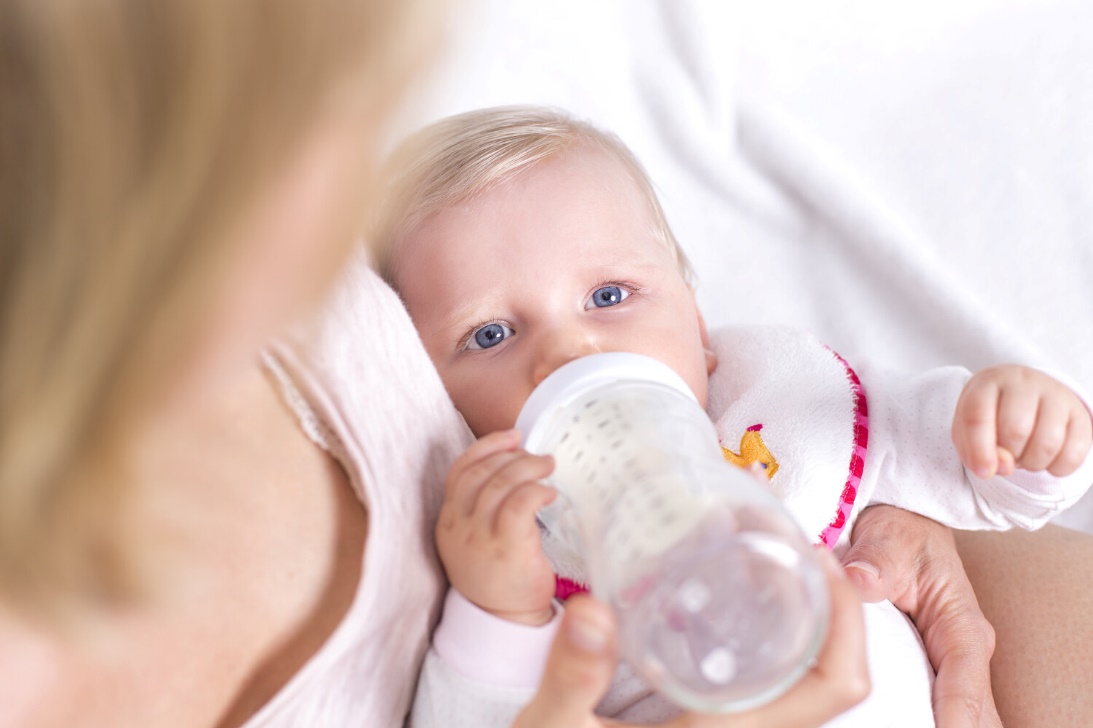 Material zu Ihrer Unterstützung
Post-it „Leider waren Sie nicht zuhause“
Formular Spendenabsetzbarkeit
Geschenk
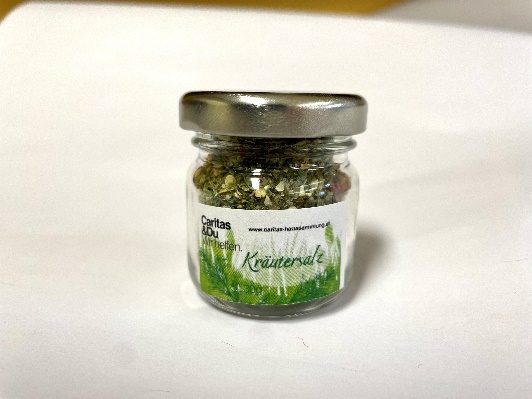 Sammellisten
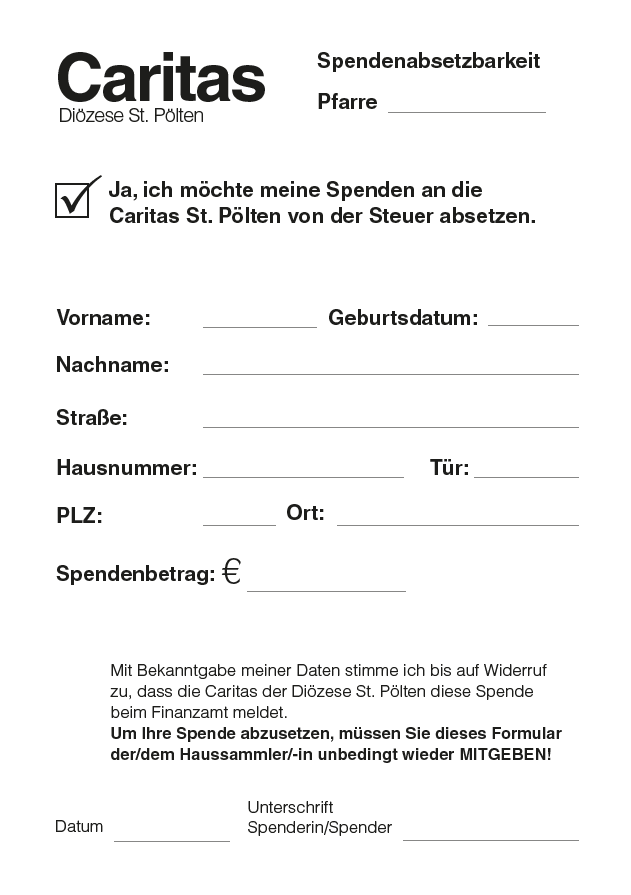 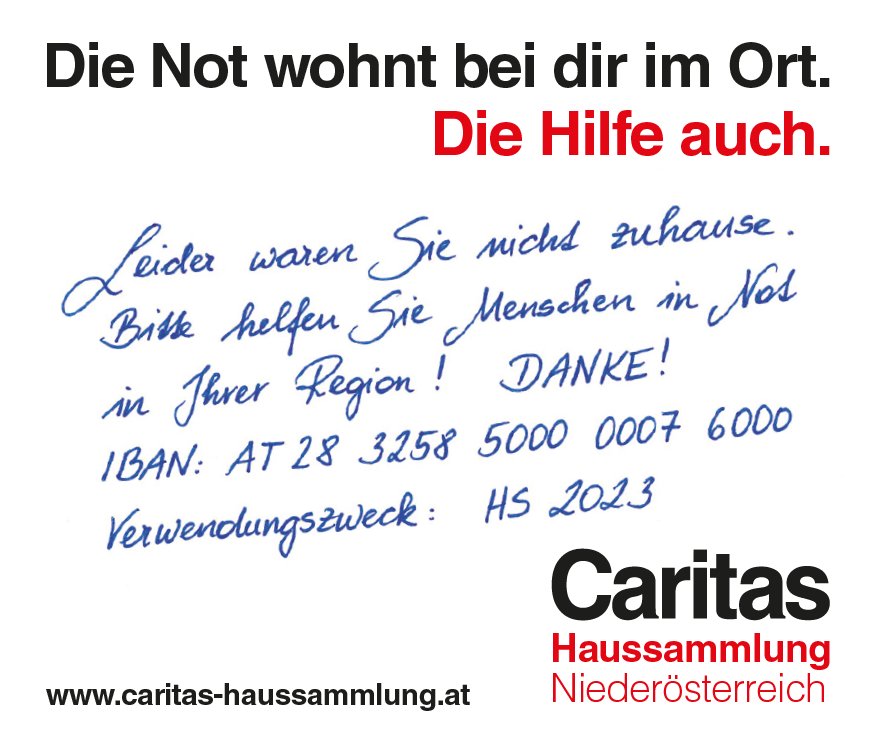 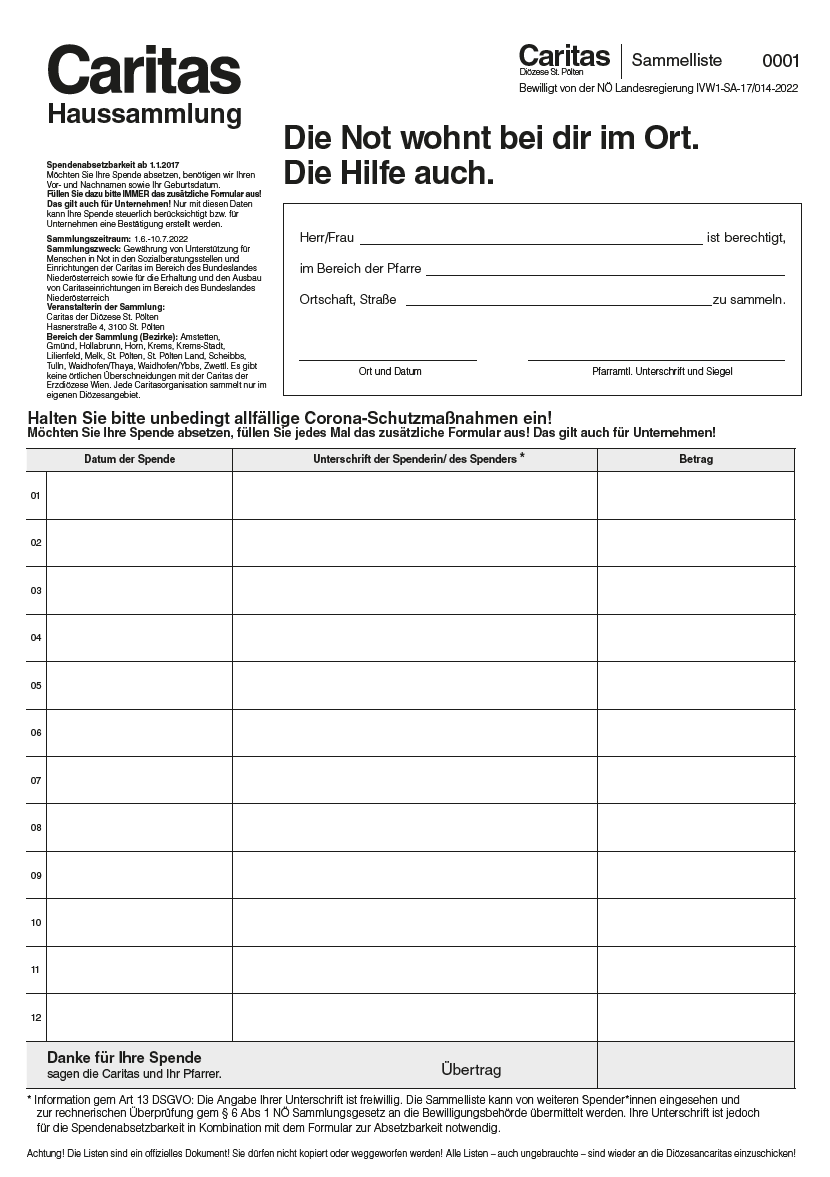 Information für Sammler*innen
Information für Spender*innen
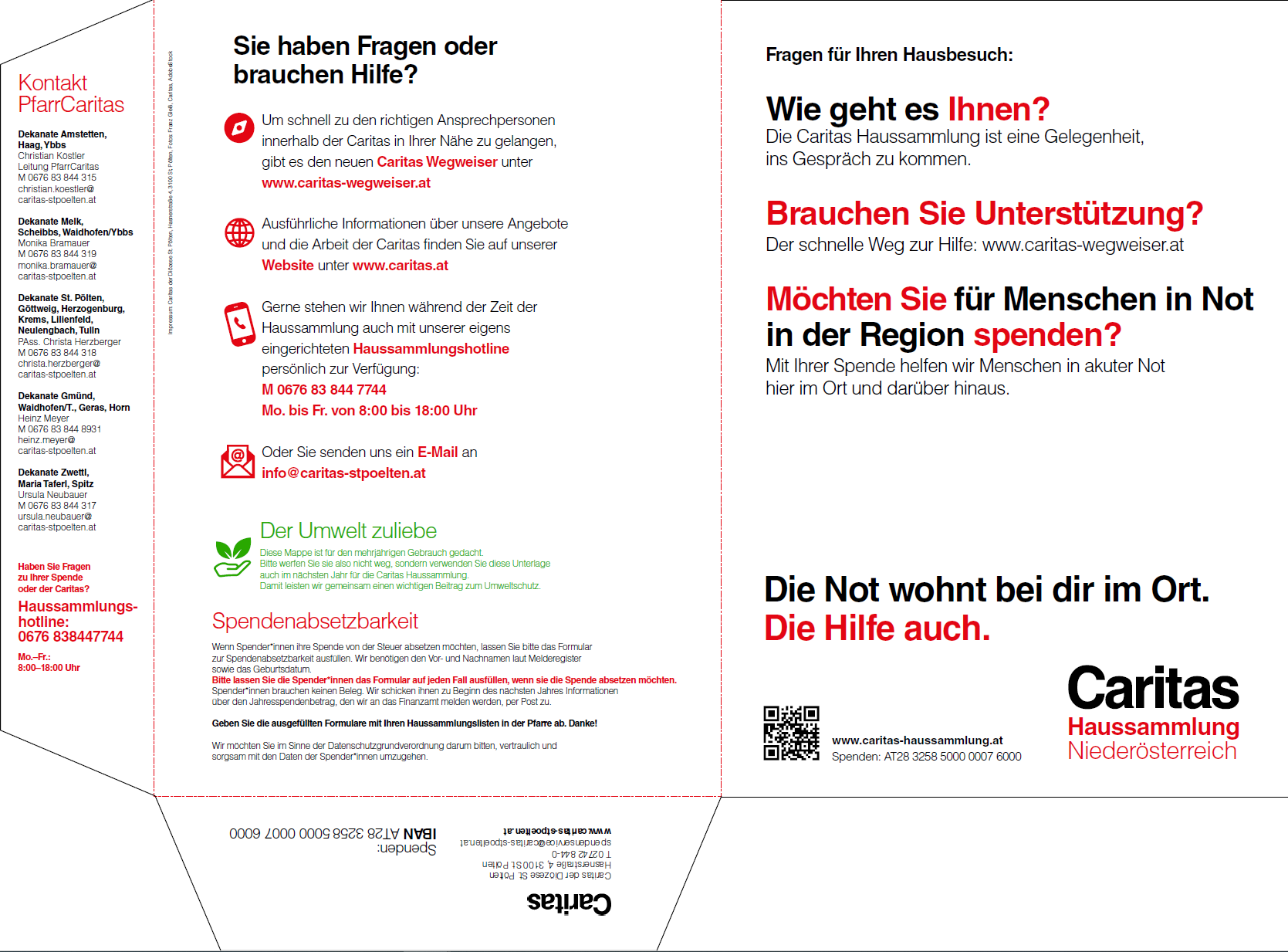 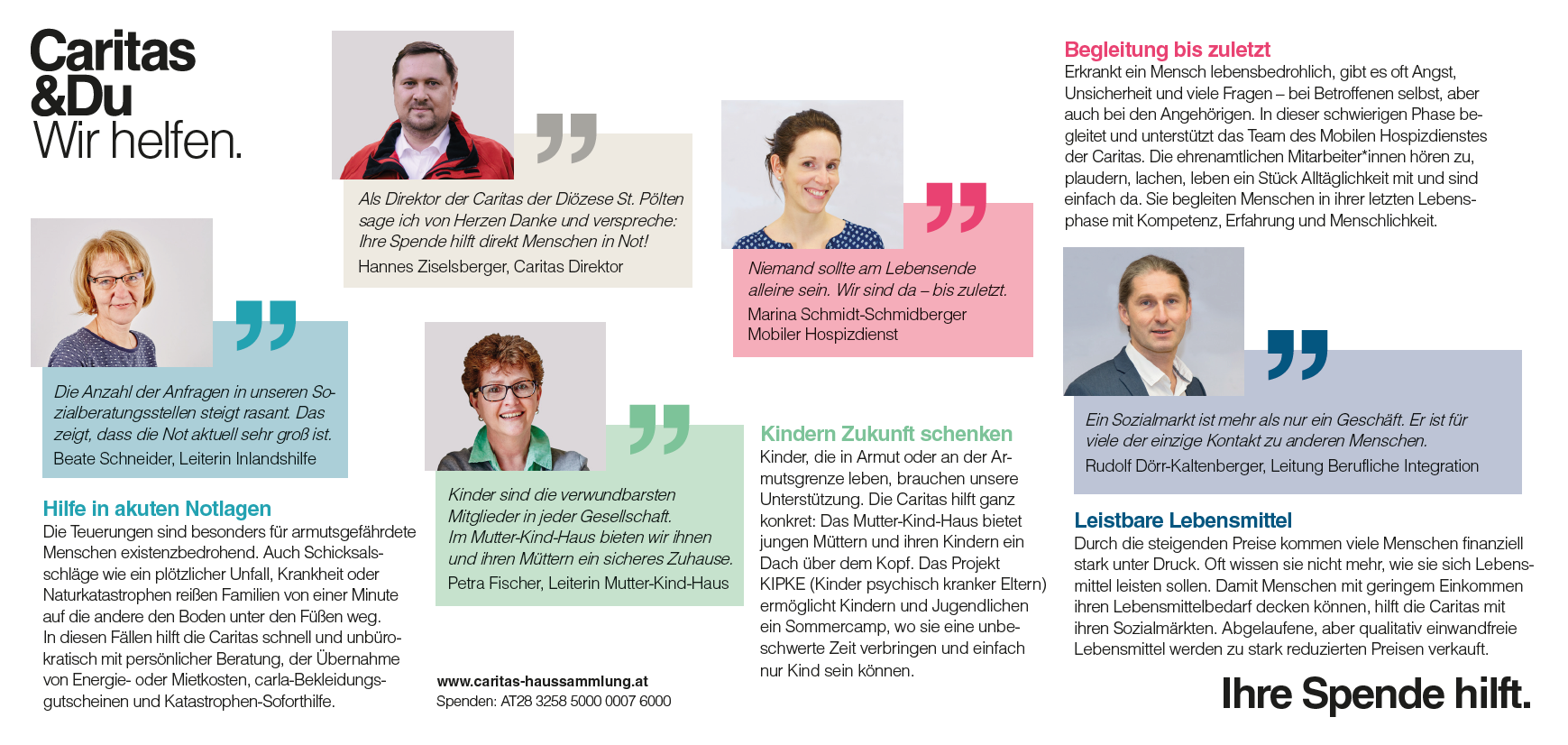 Segensbänder
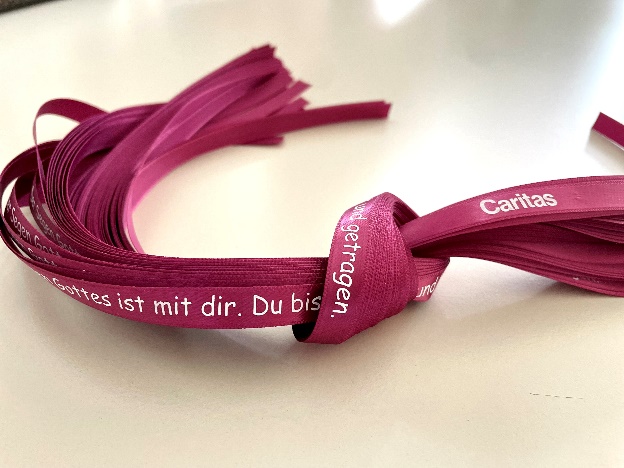 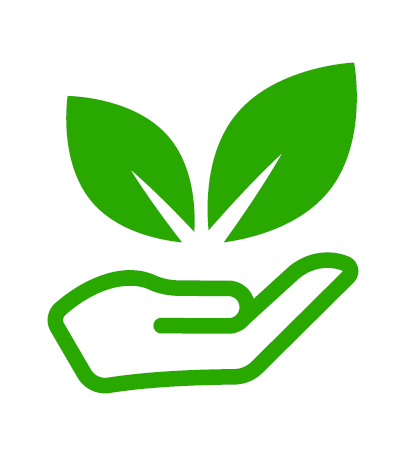 Wiederverwendbare Mappe
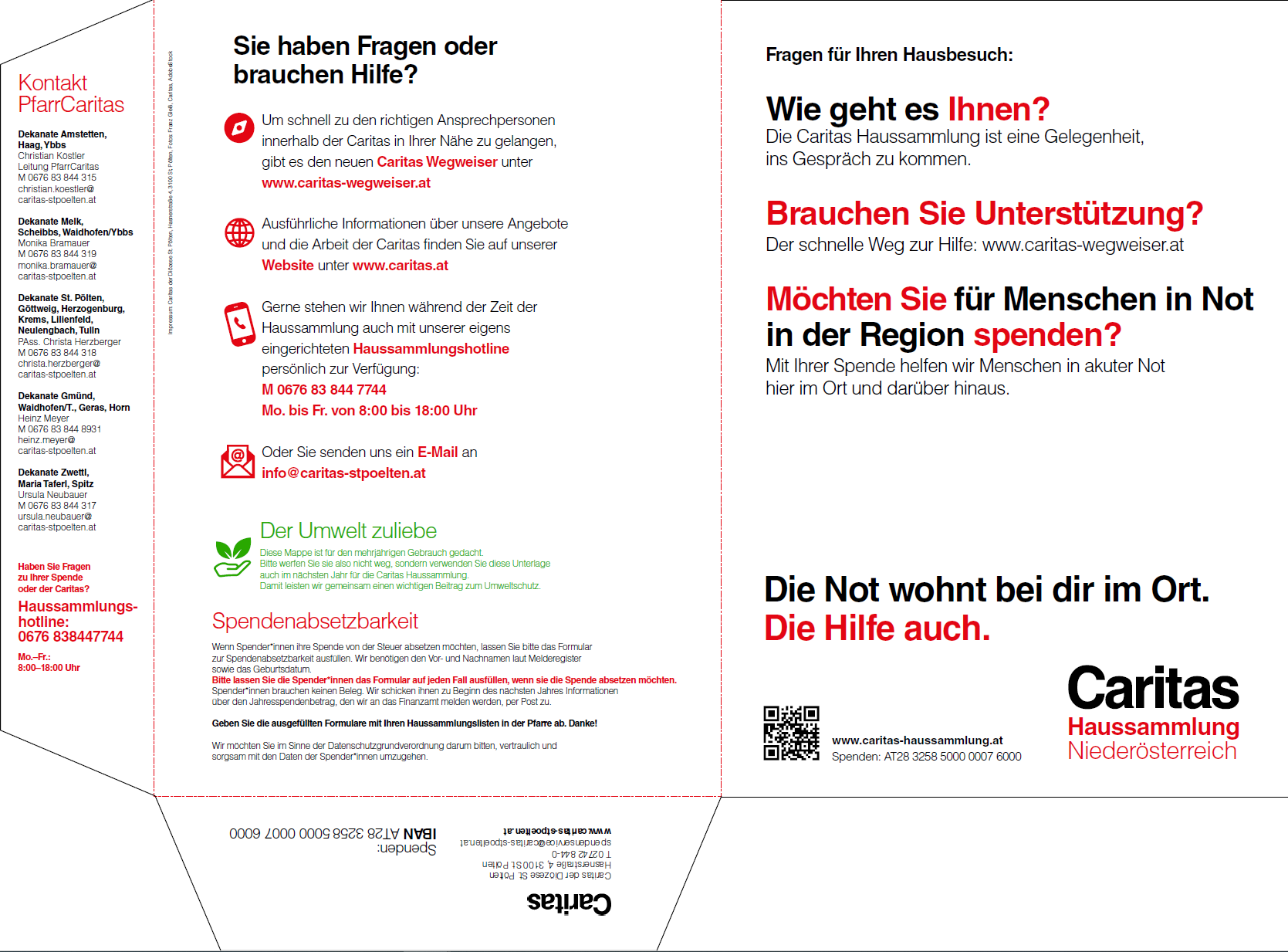 Haussammlungshotline
Für Haussammler*innen und Spender*innen

Wenn Sie Fragen haben zur Spendenverwendung, zu unseren Projekten, 
zur Caritas allgemein oder zur Haussammlung:
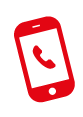 0676 838 44 77 44
Mo. bis Fr. von 8:00 bis 18:00 Uhr
Spendenabsetzbarkeit Listen sind datenschutzkonform
Zum Absetzen der Spende muss JEDE*R das zusätzliche Formular ausfüllen – auch Unternehmen
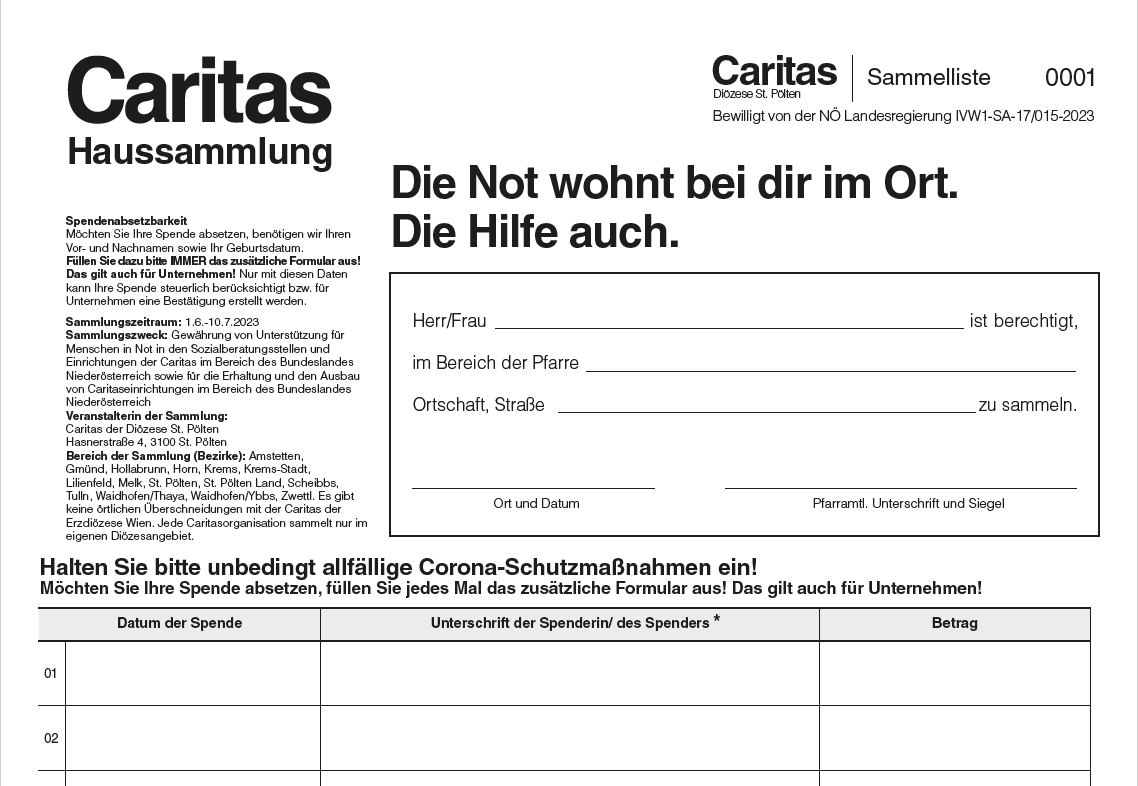 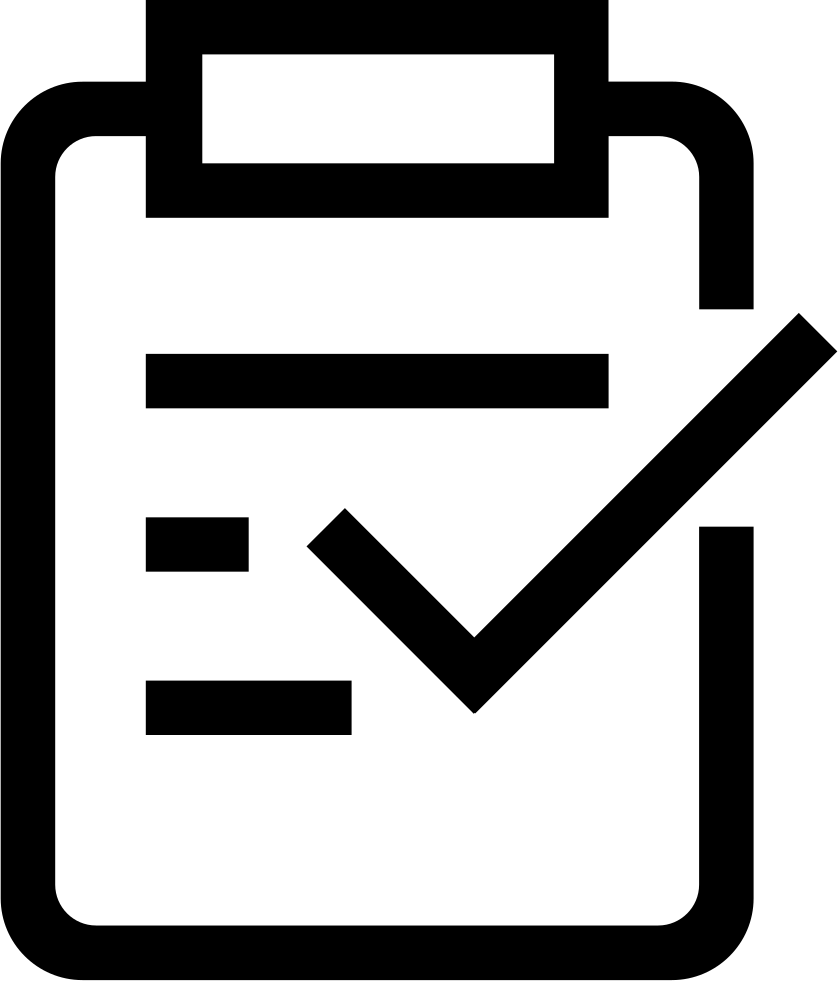 Online-Materialbestellung
Bitte den Materialbedarf für die Haussammlung 2024 online bekanntgeben: www.caritas-stpoelten.at/pfarrmaterial

Alle Informationen 
inkl. Passwort auf 
dem blauen Zettel
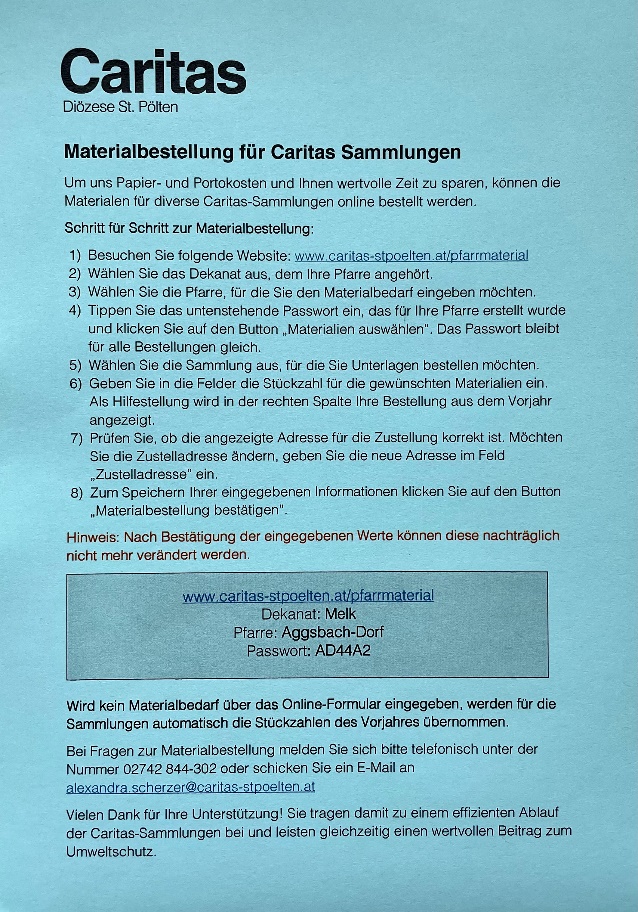 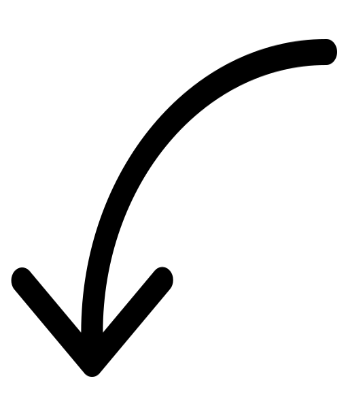 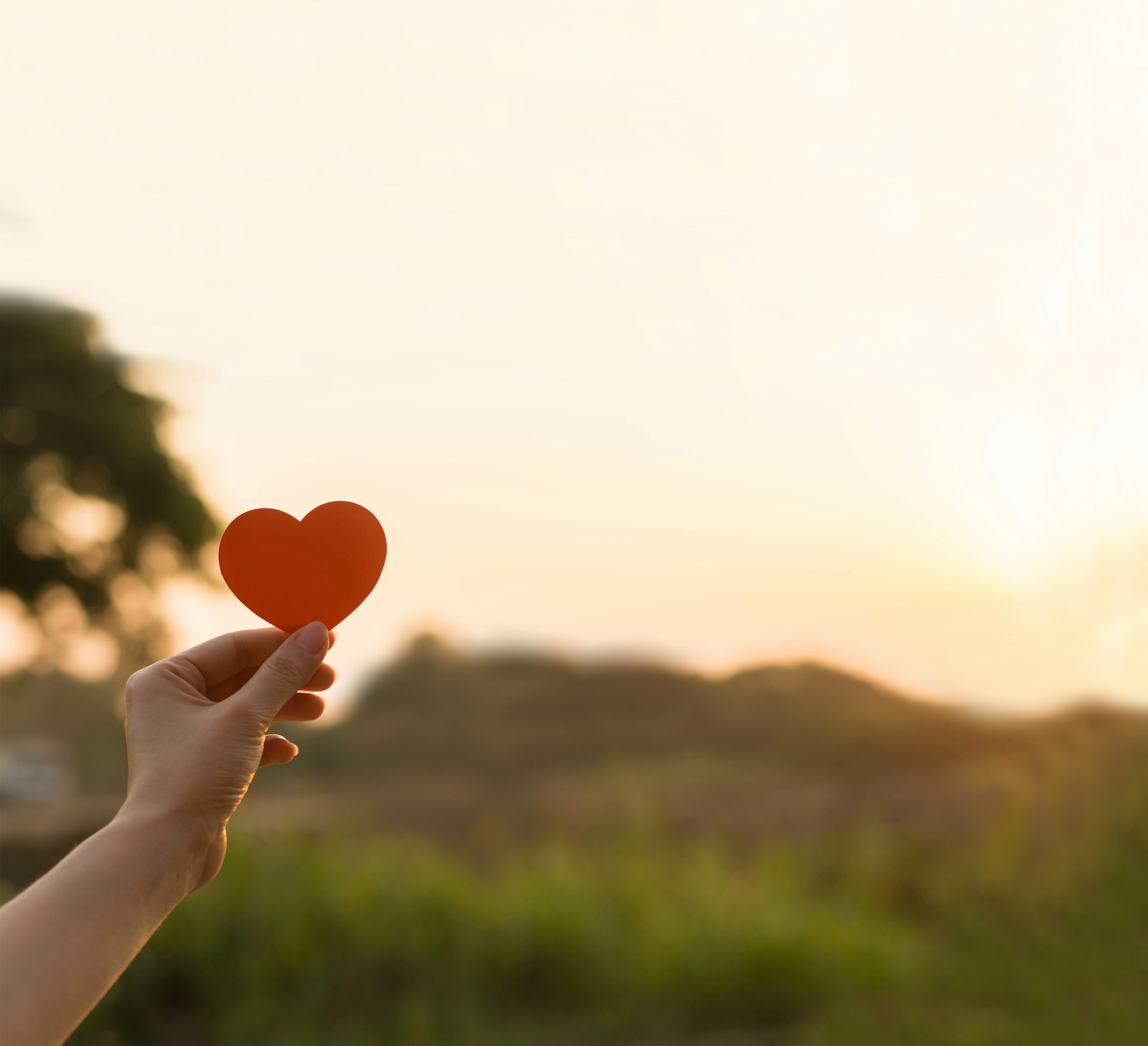 So haben Sie geholfen
Im Jahr 2022 wurden im Rahmen der Haussammlung mehr als 742.600 Euro gespendet. 
Danke für Ihre Unterstützung 2022 und für Ihren Einsatz bei der heurigen Haussammlung!
Kleines DankeschönKräutersalz aus der Werkstatt Gars
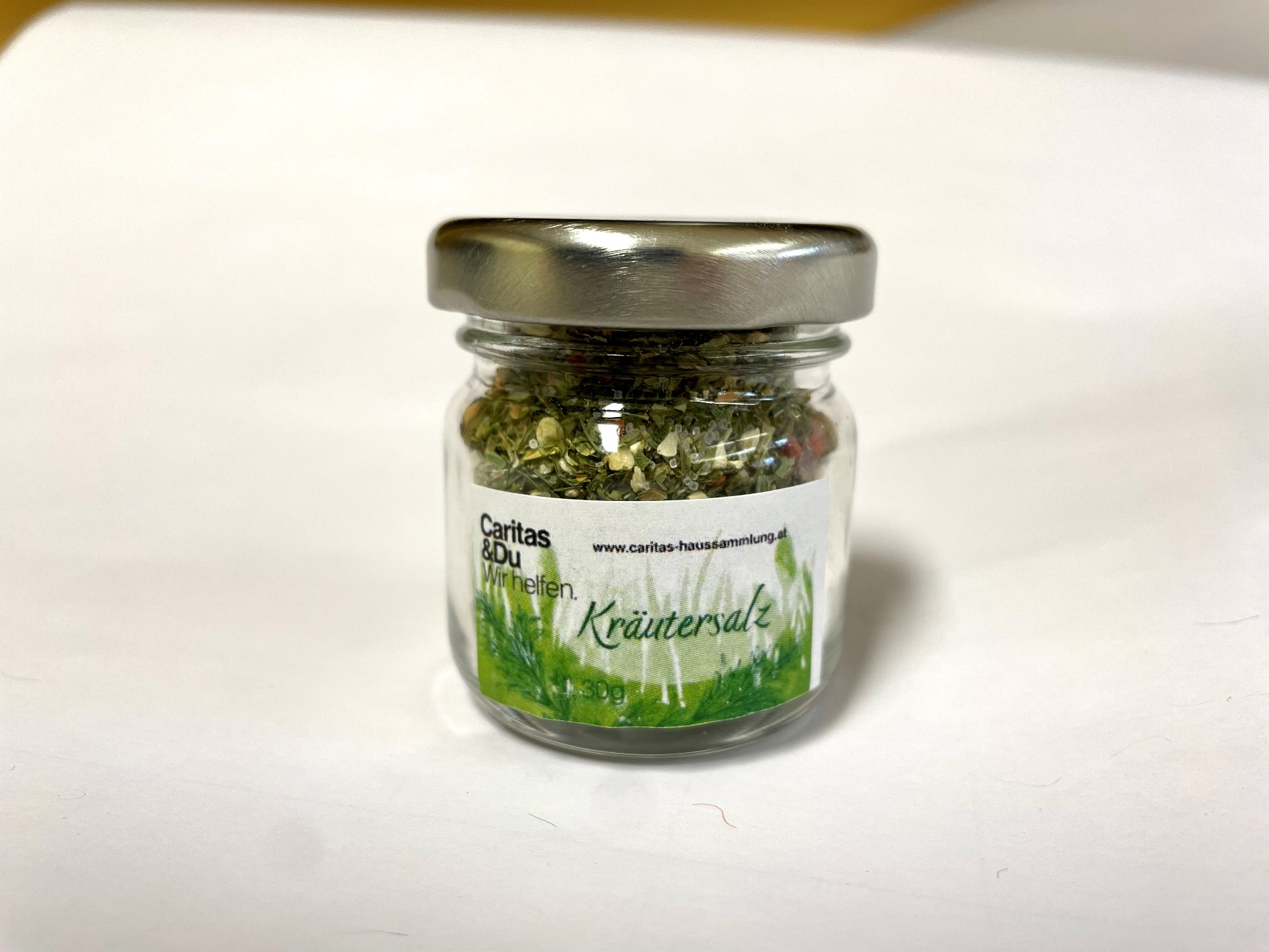 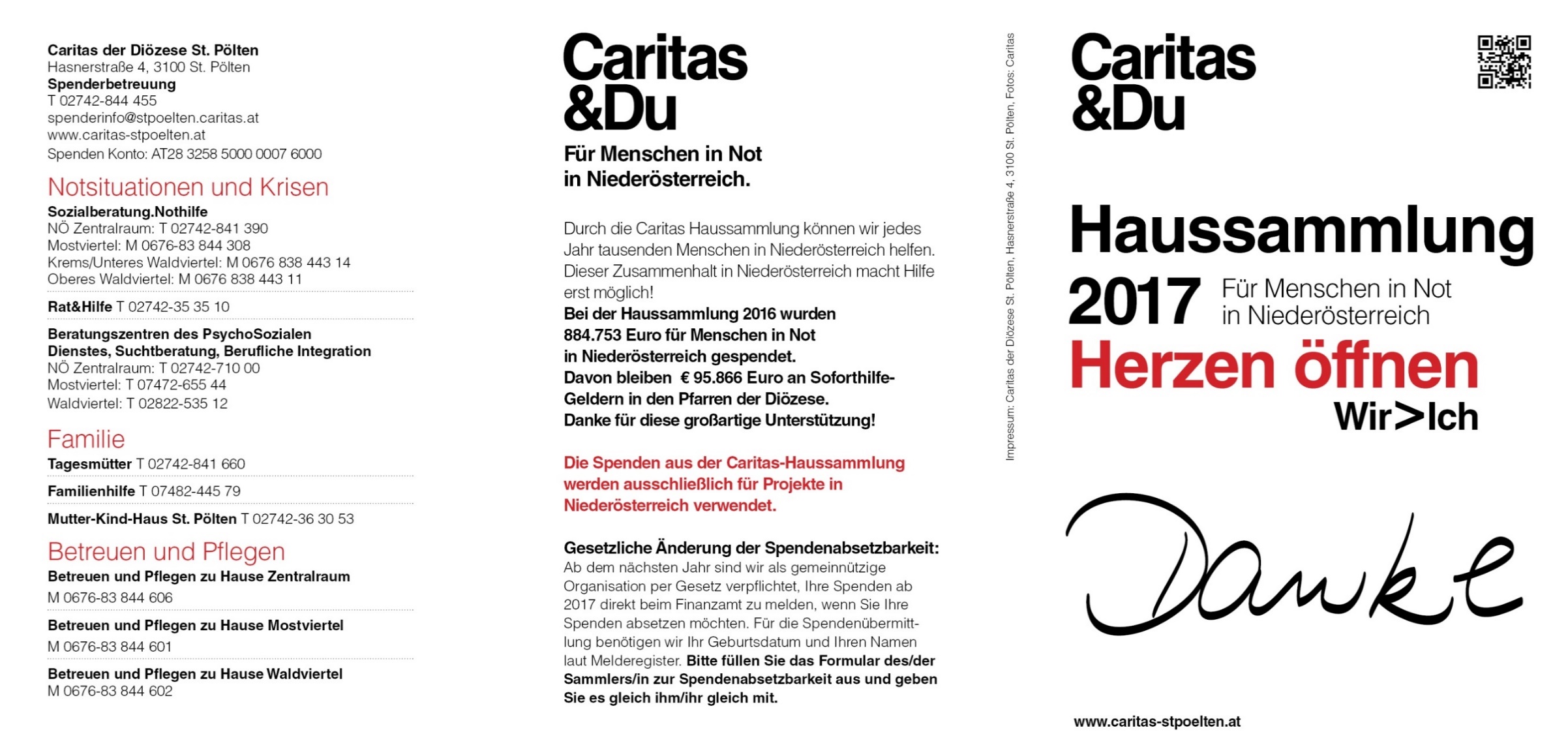